Berekenen Rc waarde constructie(spouwmuur)
Herhaling vorige les
Bouwbesluit
Berekenen Rm

Correctiefactor  α
Berekenen Rc
Huiswerk
Renee Lugers
Bouwbesluit
http://www.bouwbesluitonline.nl/
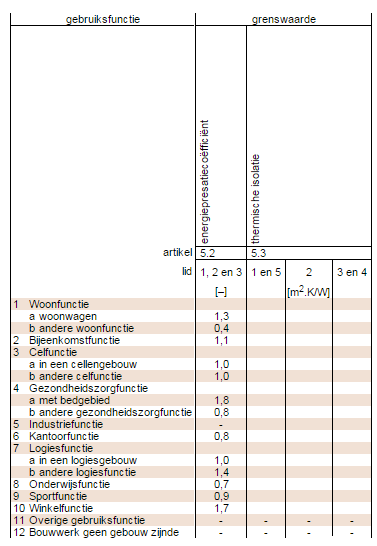 -
-
-

-
-

-
-
-
-

-
-
-
-
-
-
-
-

-
-

-
-
-
-

-
-
-
-
-
-
-
-

-
-

-
-
-
-

-
-
-
-
-
Renee Lugers
Berekenen Rc waarde constructie
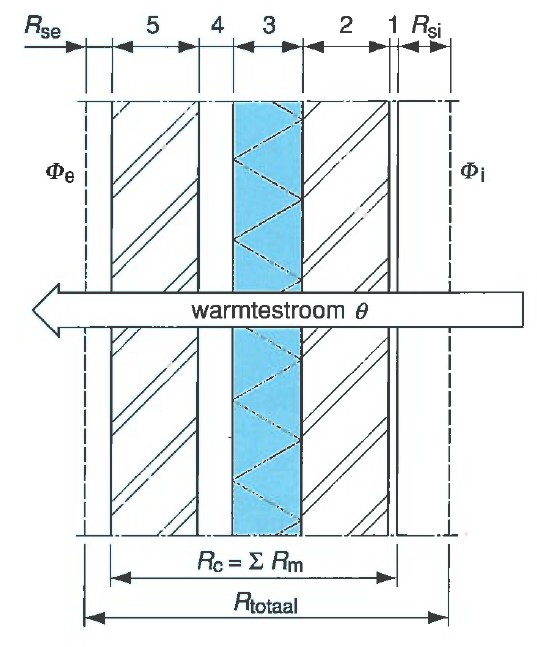 Renee Lugers
Berekenen Rc waarde constructie
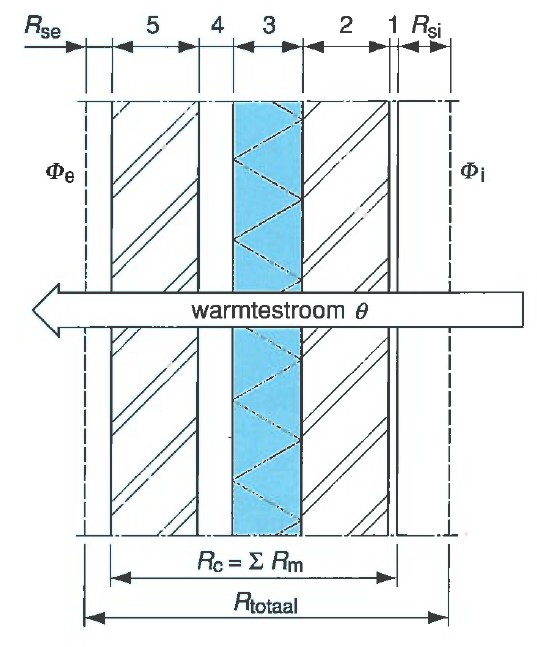 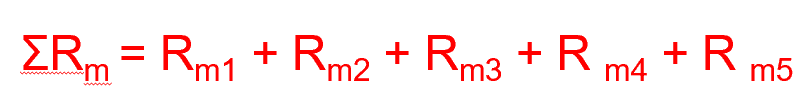 Renee Lugers
Warmtegeleidingscoëfficiënt
Warmtegeleidingscoëfficiënt hangt af van de dichtheid van het materiaal. Hoe hoger de dichtheid, hoe beter de geleiding. Steen, staal en beton zijn goede geleiders. Hout, lucht en isolatiemateriaal zijn slechte geleiders.

Warmtegeleidingscoëfficiënt wordt aangeduid met  λ (lambda)
Hoe groter λ, hoe groter het warmteverlies 
λ is W/(m.k)
Renee Lugers
Correctiefactor  α
Renee Lugers
Correctiefactor  α
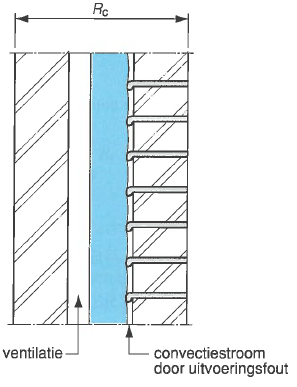 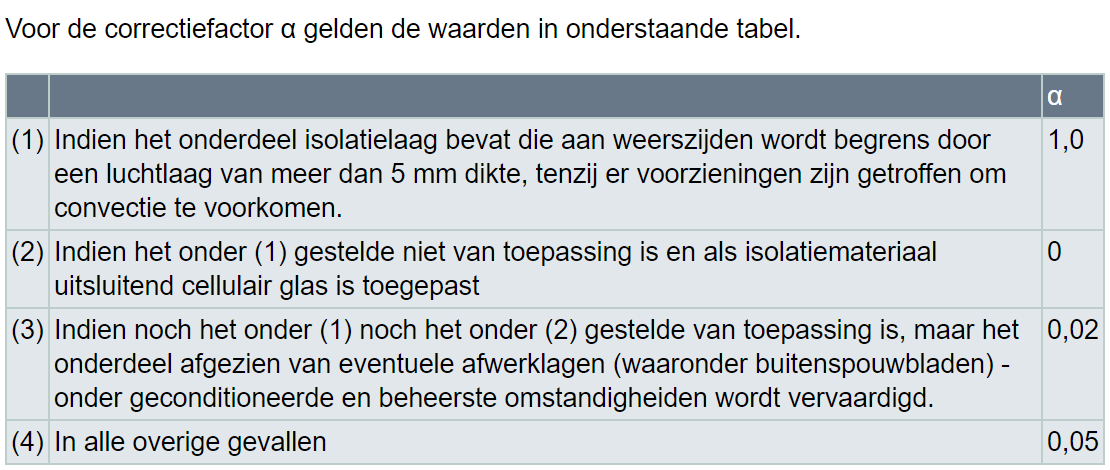 Renee Lugers
Correctiefactor  α
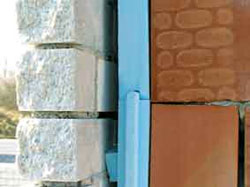 Renee Lugers
Correctiefactor  α
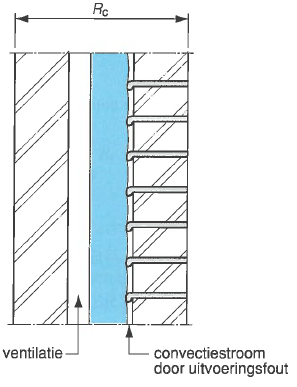 α= Correctiefactor = 0,05

Deze moet in de berekening mee worden genomen bij het berekenen van de RC waarden
Renee Lugers
Berekenen Rc waarde
Renee Lugers
Voorbeeld som
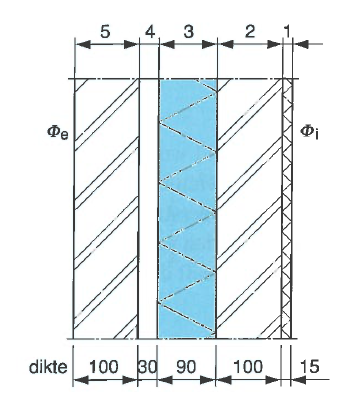 1  = cementpleister                           D= 15mm
2  = kalkzandsteen 1900 kg	D= 100mm
3  = PS-schuim (geëxpandeerd)	D= 90mm
4  = luchtspouw			D= 30mm
5  = baksteen (rood) 1600 kg 	D= 100mm
Renee Lugers
Zoek de λ in het tabellenboek
1  = cementpleister		D= 15mm	 λ   = 	
2  = kalkzandsteen 1900 kg	D= 100mm	 λ   = 
3  = PS-schuim (geëxpandeerd)	D= 90mm	 λ   = 
4  = luchtspouw			D= 30mm	      = 
5  = baksteen (rood) 1600 kg 	D= 100mm	 λ   = 


Luchtspouw is een vaste waarde Rm=0,18
Renee Lugers
Zoek de λ in het tabellenboek
1  = cementpleister		D= 15mm	 λ   = 	
2  = kalkzandsteen 1900 kg	D= 100mm	 λ   = 
3  = PS-schuim (geëxpandeerd)	D= 90mm	 λ   = 
4  = luchtspouw			D= 30mm	      = 0,18
5  = baksteen (rood) 1600 kg 	D= 100mm	 λ   =
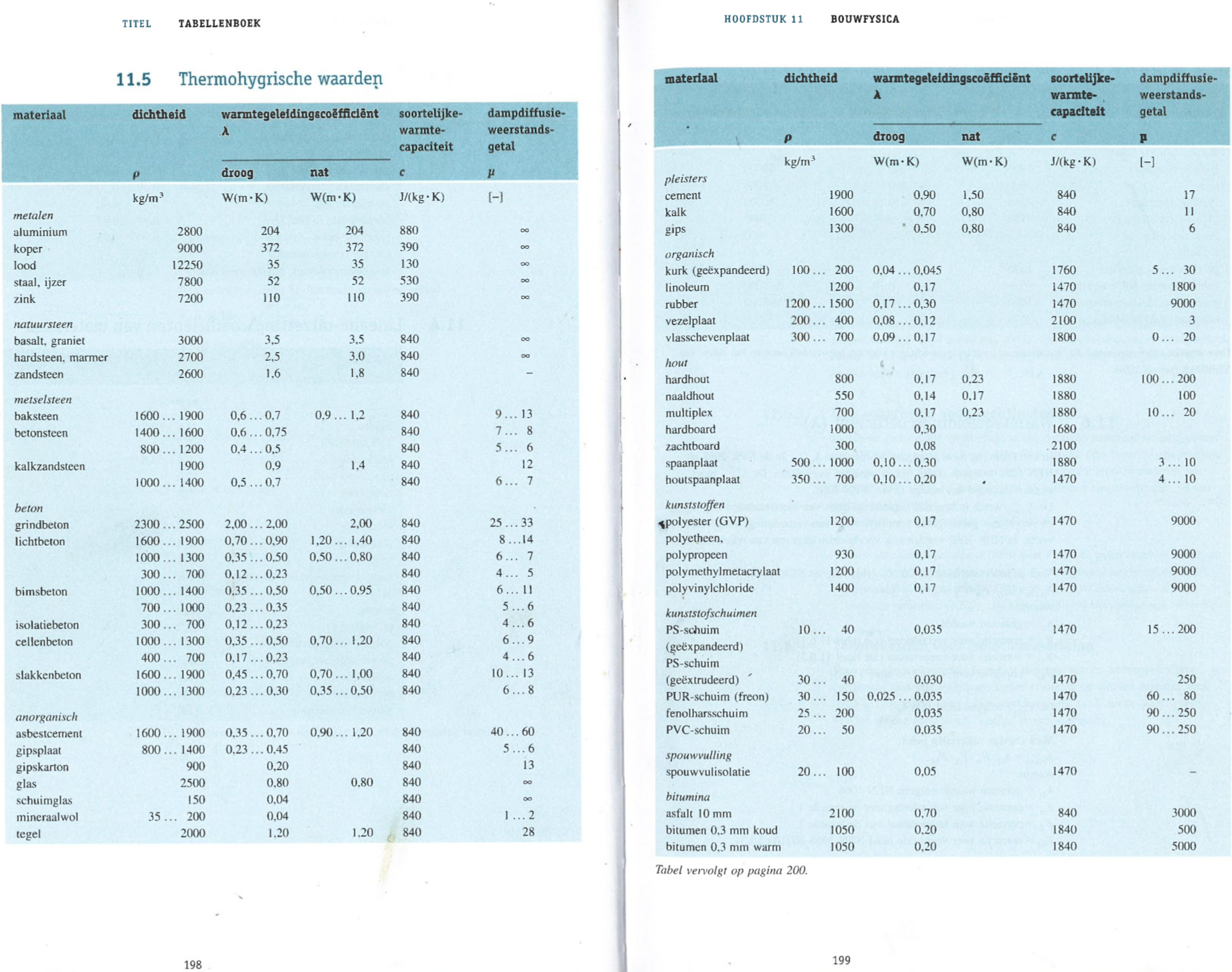 Renee Lugers
Berekenen van de dikte
1  = cementpleister		D= 15mm	 λ   = 0,9	
2  = kalkzandsteen 1900 kg	D= 100mm	 λ   = 0,9
3  = PS-schuim (geëxpandeerd)	D= 90mm	 λ   = 0,035
4  = luchtspouw			D= 30mm	      = 0,18
5  = baksteen (rood) 1600 kg	D= 100mm	 λ   = 0,6
Dikte na meters
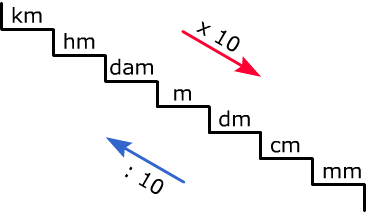 Renee Lugers
Berekenen van de Rm-waardes
1  = cementpleister		D= 0,015m	 λ   = 0,9	
2  = kalkzandsteen 1900 kg	D= 0,100m	 λ   = 0,9
3  = PS-schuim (geëxpandeerd)	D= 0,090m	 λ   = 0,035
4  = luchtspouw			D= 0,030m	      = 0,18
5  = baksteen (rood) 1600 kg	D= 0,100m	 λ   = 0,6
Renee Lugers
Berekenen van de Rc-waarde
1  = cementpleister		D= 0,015m	 λ   = 0,9		Rm =0,016
2  = kalkzandsteen 1900 kg	D= 0,100m	 λ   = 0,9		Rm =0,111
3  = PS-schuim (geëxpandeerd)	D= 0,090m	 λ   = 0,035	Rm =2,57
4  = luchtspouw			D= 0,030m	      = 0,18	Rm =0,18
5  = baksteen (rood) 1600 kg	D= 0,100m	 λ   = 0,6	 	Rm =0,16
Renee Lugers
Het berekenen Rc waarde
Renee Lugers
Het berekenen Rc waarde
Renee Lugers
Berekenen Rtot
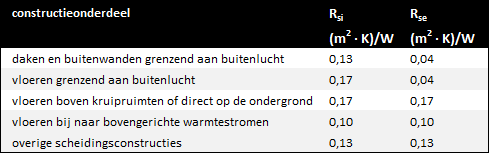 Renee Lugers
Berekenen Rtot
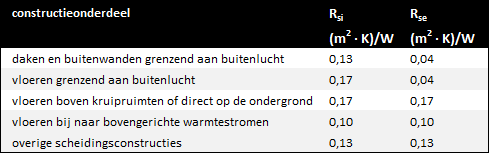 Renee Lugers